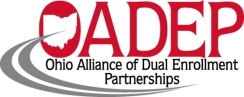 Annual Meeting
March 10, 2022
Agenda
General Overview (2020-2021)

Financial Statement

Elections

2021 OADEP Awards
Current Board Members (Executive Committee)
President: Christine Denecker, University of Findlay
President-Elect: Jackie Jenkins, Franklinton Prep High School
Past-President: Rob Callahan, Ohio University
Secretary: Liz Cicchetti, Sinclair Community College
Treasurer: Caity Sellers, Clark State Community College
Current Board Members(Institutional Representatives)
4-year public: Beth Young, University of Cincinnati
4-year private: Michelle Falke, Ohio Northern University
2-year public: Nadia Leary, Lorain County Community College
Public Secondary: Penny Sturtevant, Big Walnut Local Schools
Public Secondary: Anne Baldwin, Westerville City Schools
Private Secondary: Becky Slack, Lutheran High School West
Current Board Members(Standing Committee Chairs)
Communication: Caree Bash, North Central State College
Webinars: Melissa Tolle, Sinclair State Community College
Elections: Deanna Heermann, Otterbein University
Finance: Kristin Skiles, Clark State Community College
Governmental Relations: Tom Woodford, Hilliard City Schools
Membership: Kelli Reavling-Cobb, The Ohio State University
Conference: Elizabeth Ohlin and Kristen Bechter, Kent State University
Technology: Sharon Schroeder, Youngstown State University
By-Laws: Michele Brown, The Ohio State University and Sharon Schroeder, Youngstown State University
Scholarship: Pam Allen, The Ohio State University
Achievements
First-ever OADEP virtual conference in November 2021
Record attendance
Webinar Series
9 free webinars (from November 2020)
OADEP/ODE/ODHE Statewide Webinar in February 2021
Over 600 in attendance
Updated by-laws
Government testimony and representation
HB 110, student eligibility working group
Free membership (through pandemic)
General Overview
2020-2021 Board Goals:
Demonstrate the value of OADEP membership through expanded programming and communication.
Webinars, newsletter, conference, online resources, and governmental relations
Foster efforts to strengthen secondary and post-secondary partnerships.
Webinars and ODE/ODHE updates
Define and update organizational operations.
Bylaws update
Financial Statement
$49,733.20
Free membership for 2020-2021 and 2021-2022
Virtual Conference in November 2021
Elections
Open Positions:
President-Elect
4-year private (higher ed)
2-year public (higher ed)
Public secondary
Public secondary
2021 OADEP Awards
OADEP Higher Education Excellence Award

This award recognizes a higher education professional who has contributed significantly to the field. This may include developing innovative programs that help students succeed in Dual Enrollment (College Credit Plus), strong partnerships with secondary school districts, and participation and leadership to the activities of OADEP.
OADEP Higher Education Excellence Award Winner
Sharon Schroeder, Director of the Office of College Access and Transition, Youngstown State University
2021 OADEP Awards
OADEP Secondary Champion
This award will be given to a secondary school counselor, administrator, or teacher who has championed Dual Enrollment (College Credit Plus) through significant participation with OADEP. This may include sharing best practices through the listserv or annual conference, helping other schools turn policy into programming, or developing strong partnerships with IHEs.
OADEP Secondary Champion Award Winner
Tom Woodford, District College Counselor, Hilliard City Schools
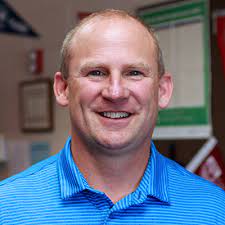